Corso di Psicologia del Lavoro e delle Organizzazioni
1
Docente Marco Montanari
Lez. 2b
Cos’è l’attenzione
https://www.youtube.com/watch?v=nJyWIghprxI
2
Attenzione selettiva
by Pr. Fabio Babiloni
3
Processo cognitivo oggi è definito come:
Sentire/provare/emozionarsi
Pensare
Fare /  Capire
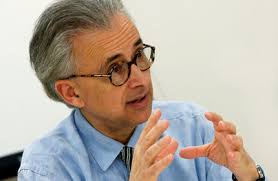 by Prof. Cesare Damasio
4
Razionalità vs Emozione
“Errore di Cartesio” e conseguenze pratiche:

Esempi generali


Esempi vicini
5
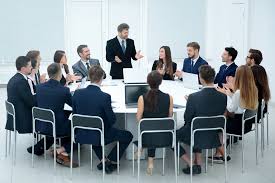 Cos’è un Leader?
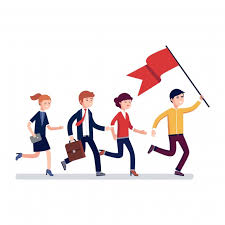 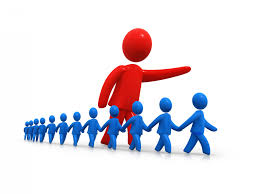 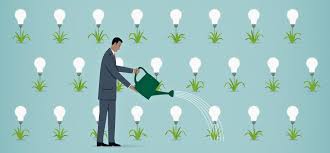 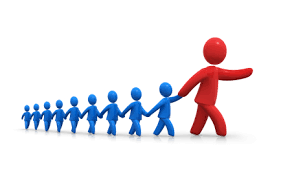 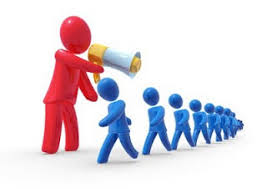 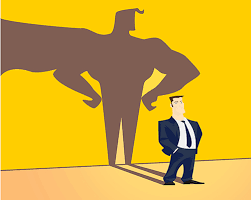 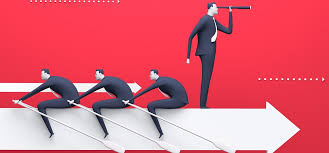 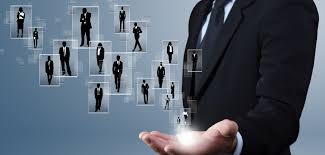 6
Daniel Goleman (1946-)
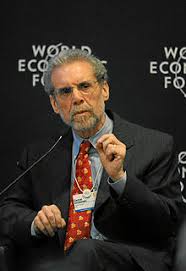 Ex docente di psicologia a Harvard e oggi è giornalista/conferenziere. 
Concetto chiave: la leadership si basa sulla sincronizzazione con l’altro
Base teorica è l’Intelligenza Emotiva in contrasto al QI e in continuità rispetto alle teorie delle intelligenze multiple di Gardner
7
Howard Gardner (1943-)
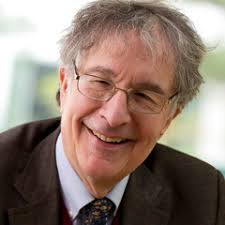 Le intelligenze identificate da Gardner variano negli anni. 
Quelle di base sono 7
8
Intelligenza Linguistica
Intelligenza Logico-Matematica
Intelligenza Spaziale
Intelligenza Corporeo-Cinestetica
Intelligenza Musicale
Intelligenza Intrapersonale
Intelligenza Interpersonale
9
Punti chiavi dell’Intelligenza Emotiva
Empatia

Sintonizzazione nelle relazioni

Capacità di motivare

Capacità di avere feedback
10
Obiettivi di questo stile di leadership
Il gruppo consapevole di sé

L’autoregolazione

Atmosfera positiva/valorizzante


COME: dare le norma fondamentali del gruppo
11
Le competenze della leadership
Consapevolezza di sé

Consapevolezza sociale

Gestione dei rapporti interpersonali
12
Spazio domande
13